Klik op de grootste boot
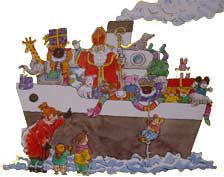 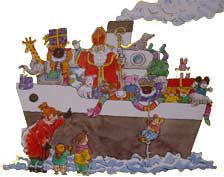 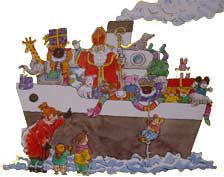 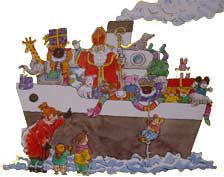 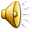 18-11-2014
gemaakt door digibordonderbouw.nl
Klik op de kleinste pakje
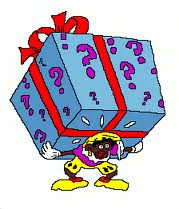 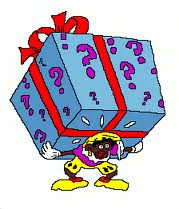 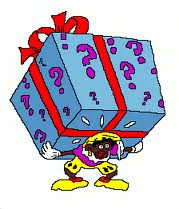 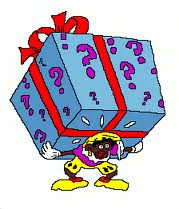 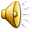 18-11-2014
gemaakt door digibordonderbouw.nl
Klik op de langste Sinterklaas
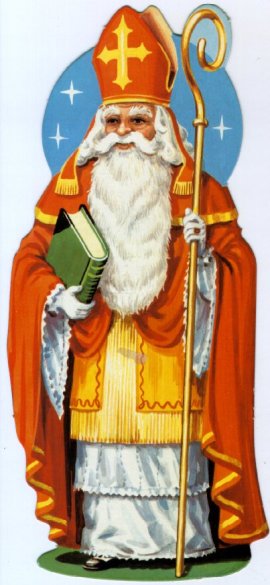 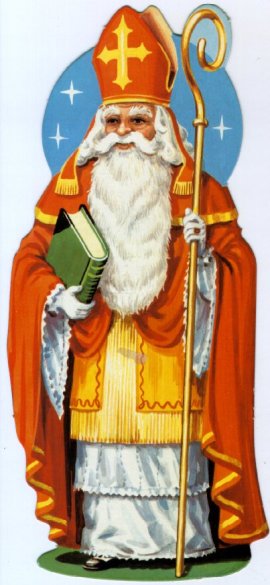 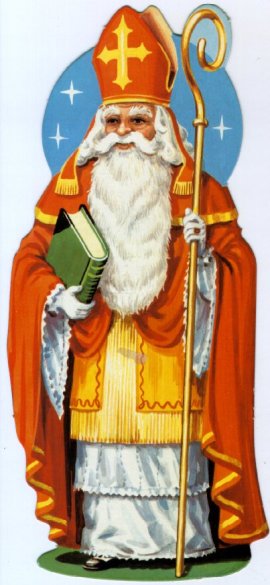 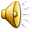 18-11-2014
gemaakt door digibordonderbouw.nl
Klik op de kortste staf
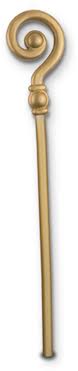 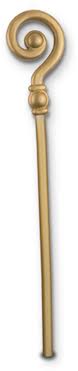 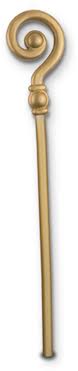 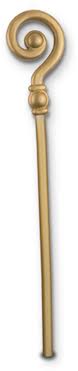 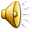 18-11-2014
gemaakt door digibordonderbouw.nl
Klik op de smalste mijter
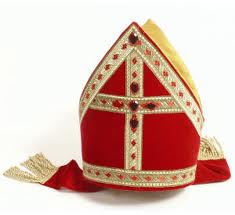 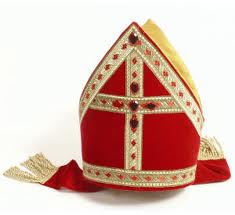 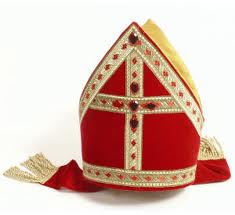 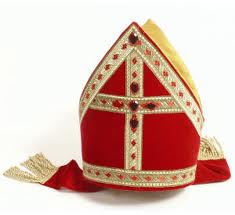 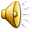 18-11-2014
gemaakt door digibordonderbouw.nl
Klik op het dunste boek van Sinterklaas
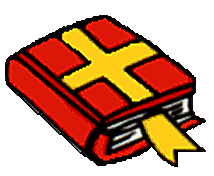 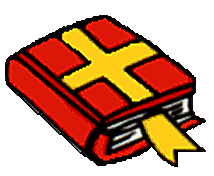 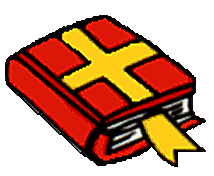 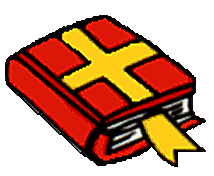 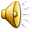 18-11-2014
gemaakt door digibordonderbouw.nl
Klik op het dikste boek van Sinterklaas
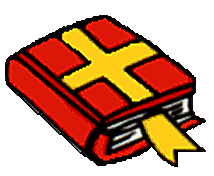 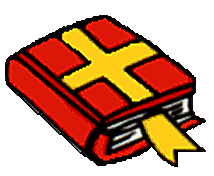 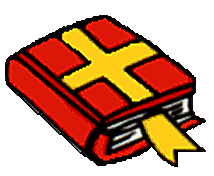 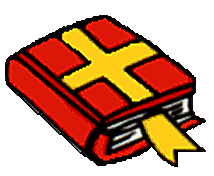 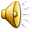 18-11-2014
gemaakt door digibordonderbouw.nl
Waar zie je veel pepernoten?
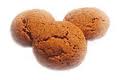 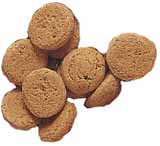 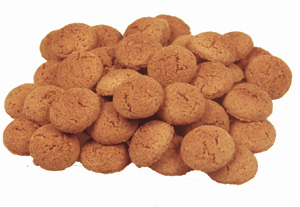 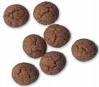 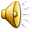 18-11-2014
gemaakt door digibordonderbouw.nl
Waar zie je weinig pakjes?
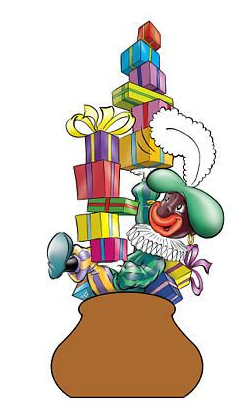 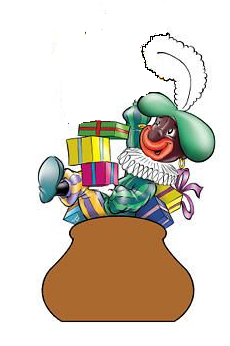 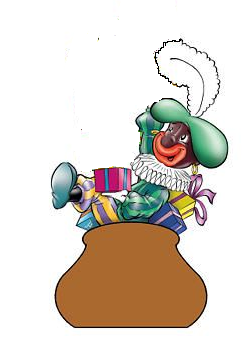 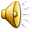 18-11-2014
gemaakt door digibordonderbouw.nl
Welke Zwarte Piet springt het verst? Klik op de pepernoot
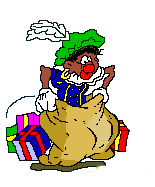 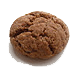 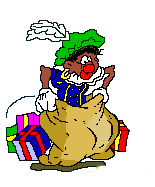 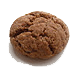 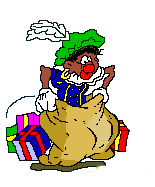 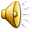 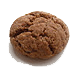 18-11-2014
gemaakt door digibordonderbouw.nl
Welke Zwarte Piet springt er niet ver? Klik op de pepernoot
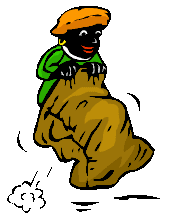 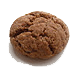 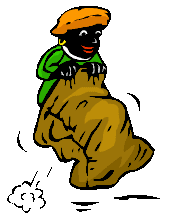 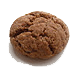 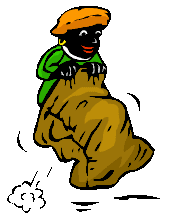 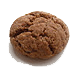 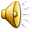 18-11-2014
gemaakt door digibordonderbouw.nl
Welke boot vaart het snelst? Klik op de pepernoot
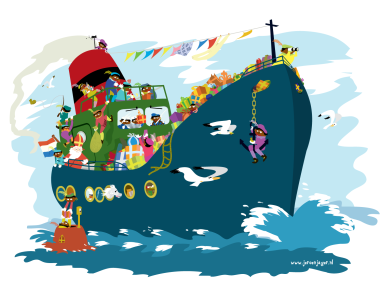 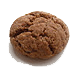 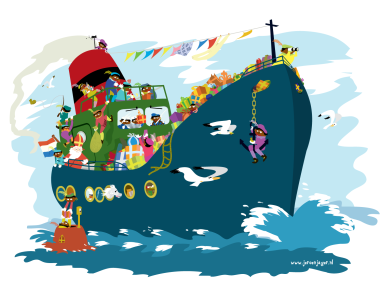 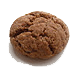 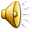 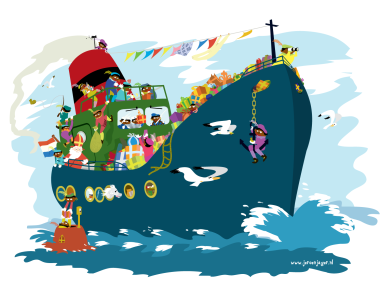 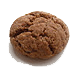 18-11-2014
gemaakt door digibordonderbouw.nl
Welke boot vaart het langzaamst? Klik op de pepernoot
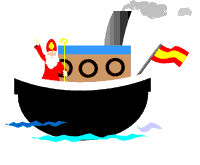 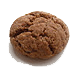 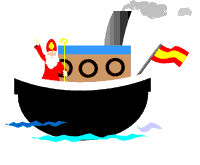 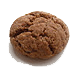 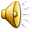 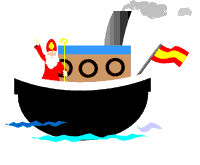 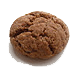 18-11-2014
gemaakt door digibordonderbouw.nl
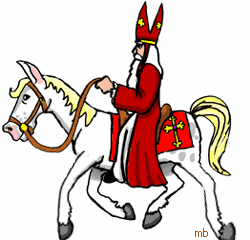 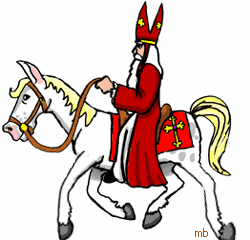 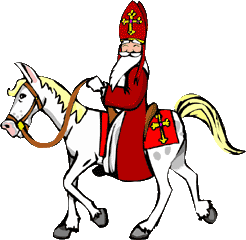 Welk paard loopt het langzaamst? Klik op de pepernoot
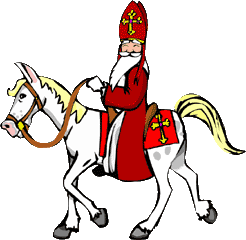 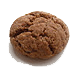 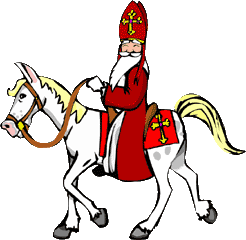 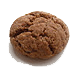 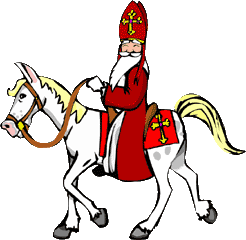 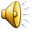 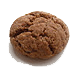 18-11-2014
gemaakt door digibordonderbouw.nl